Figure 4. Regions showing a significant main effect of pair type across all levels of congruency including the right ...
Cereb Cortex, Volume 25, Issue 6, June 2015, Pages 1544–1553, https://doi.org/10.1093/cercor/bht347
The content of this slide may be subject to copyright: please see the slide notes for details.
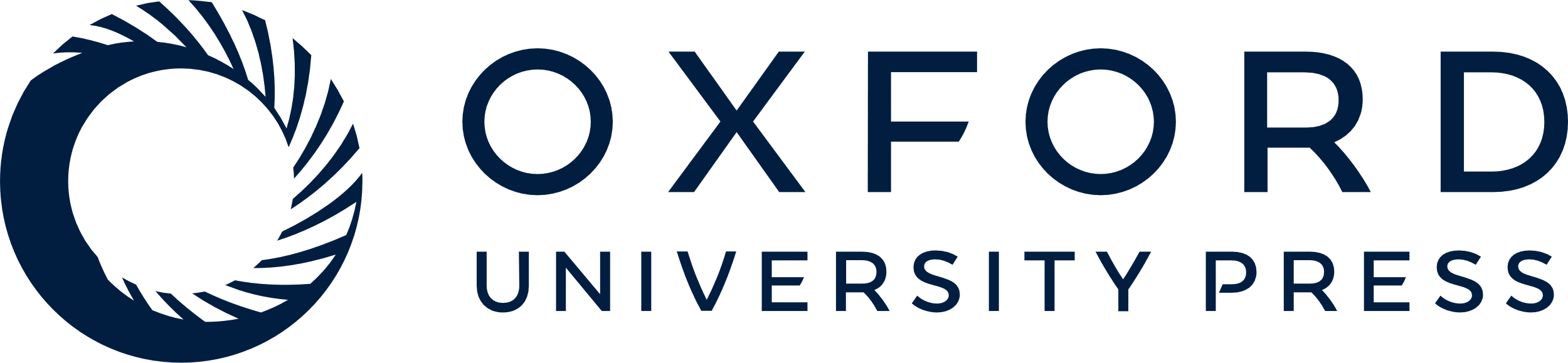 [Speaker Notes: Figure 4. Regions showing a significant main effect of pair type across all levels of congruency including the right SMG (47, −38, 42), the left lingual/fusiform gyrus (−31, −68, 9), and the left IOG/fusiform gyrus (−40, −59, −6). Bar charts are included to illustrate the nature of the interaction. The bars within the bar charts represent z-standardized parameter estimates of the (from left to right) LS, LN, and NN pairs. Error bars represent standard error of the mean of the parameter estimates.


Unless provided in the caption above, the following copyright applies to the content of this slide: © The Author 2013. Published by Oxford University Press. All rights reserved. For Permissions, please e-mail: journals.permissions@oup.com]